How NRENs Can Help Create Digitally Mature Schools
Croatian e-Schools Programme
Goran Škvarč, Tihomir Markulin
Les Dortoirs
June 11, 2024.
1
June2024
The impact of  e-Schools programme
02
Croatian Academic and Research Network
June2024
The impact of  e-Schools programme
03
What is e-Schools programme?
2015. - 2023.
"
June2024
The impact of  e-Schools programme
04
Comprehensive informatization of school operation processes and teaching processes aimed at the creation of digitally mature schools for the 21st century.
"
June2024
The impact of  e-Schools programme
05
What we want to achieve?
Digitally mature schools
June2024
The impact of  e-Schools programme
07
Project timeline
2012
2014
2018-2023
2015-2018
PHASE 2
PUBLIC CALL FOR PARTICIPATION
IDEA
PHASE 1
June2024
The impact of  e-Schools programme
08
Key challenges
No system
No guidelines
No strategy
Low usage
Lack of a systematic approach to introducing ICT into education and other processes in schools.
Lack of guidelines or a system of development of digitally mature schools.
Lack of an officially accepted framework and strategy for the development of digitally mature schools. (Jugo et al, 2018).
Low level of use of the opportunities ICT offers in the education system.
June2024
The impact of  e-Schools programme
09
Digitally equipped school with 
a quality network
Benefits for principles
Equipped, educated, and digitally 
competent teachers
Education
Guidelines on which aspects need further development in the school
Improvement of teaching and administrative processes of the school
June2024
The impact of  e-Schools programme
10
Modern equipment and e-services for work
Benefits for teachers
Tools and resources for using ICT and applying modern teaching methods in education
Support in work
Education and training for the development of digital competencies
June2024
The impact of  e-Schools programme
11
Quality network in the school
Benefits for students
Equipment for use in teaching
Digital content for learning
Development of digital competencies and skills for personal development and preparation for further studies and the job market
Phase 1
June2024
The impact of  e-Schools programme
12
2015 - 2018
June2024
The impact of  e-Schools programme
13
€40 mil
23,000
151
85% ESF+ERDF FUNDED
STUDENTS
ELEMENTARY & SECONDARY
SCHOOLS
Total budget for the Pilot project, where 15% of the total sum comes from the State budget, while 85% is financed by ESF + ERDF
Overall number of students included in the pilot project.
Number of schools that joined the program in the Pilot project
June2024
The impact of  e-Schools programme
14
Faculty of Organization and Informatics
Partners
Education and Teacher Training Agency
Agency for Vocational and Adult Education
June2024
The impact of  e-Schools programme
15
Results
Phase 1
June2024
The impact of  e-Schools programme
16
RESULTS IN INFRASTRUCTURE
197
12,224
5
Interactive & presentation classrooms
devices
regional training centres
school LANs
June2024
The impact of  e-Schools programme
16
Regional training centres
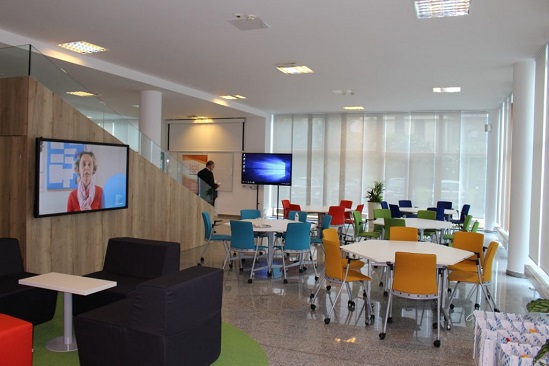 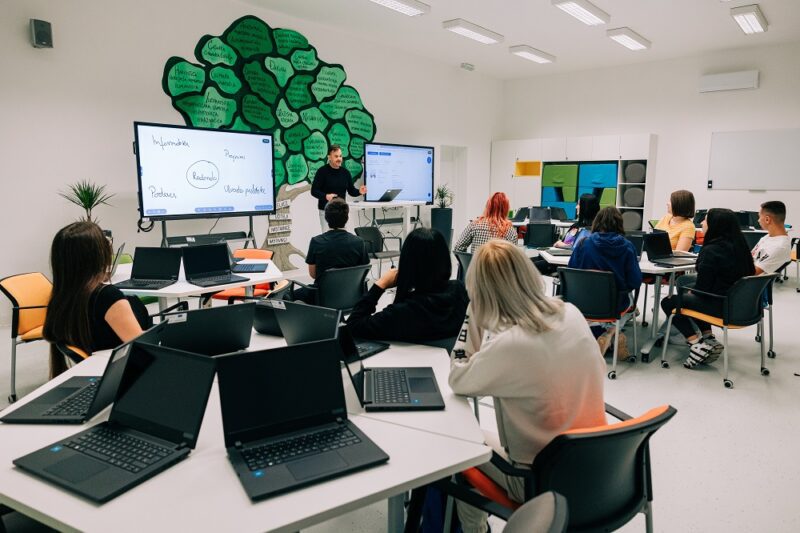 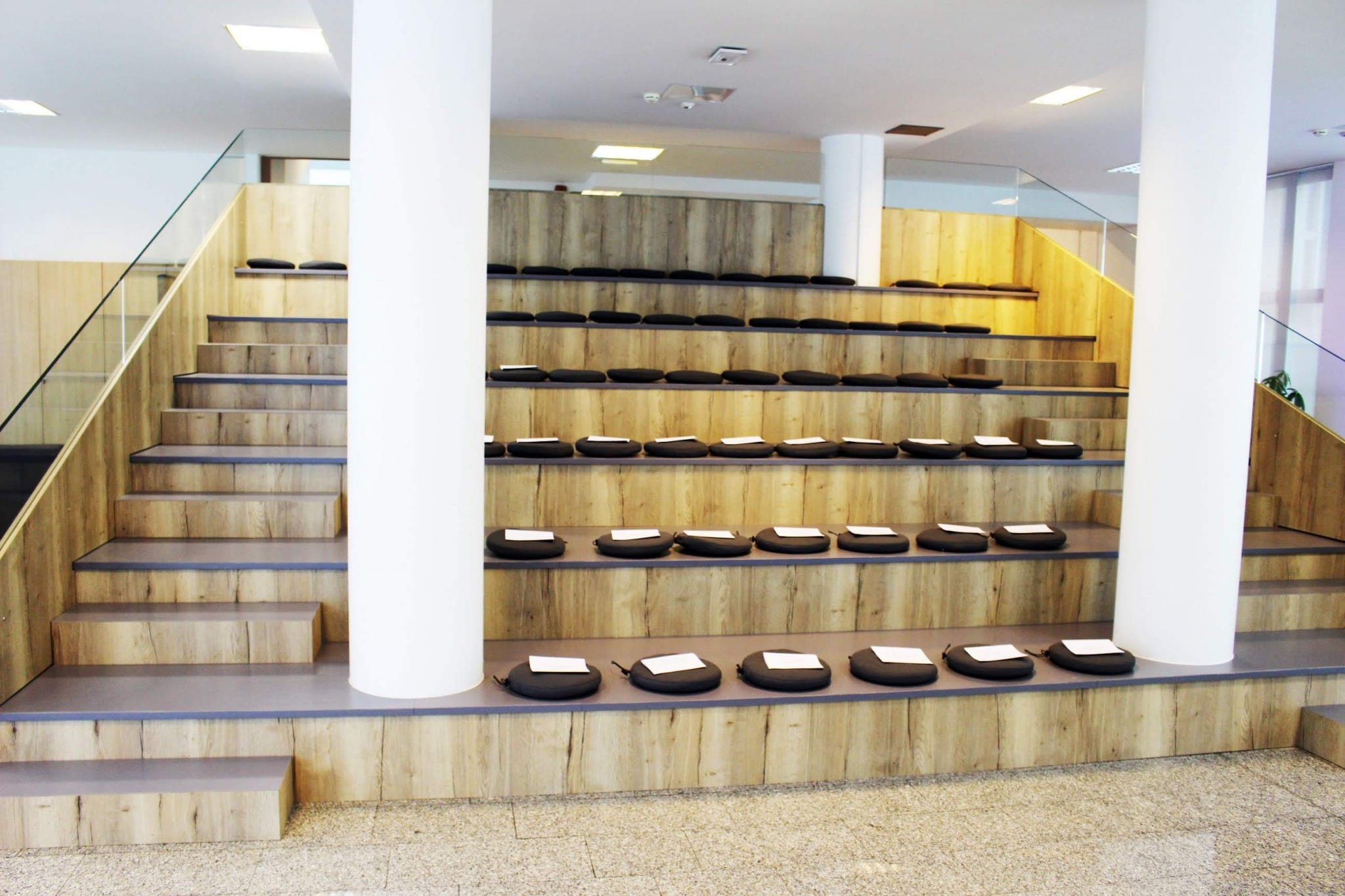 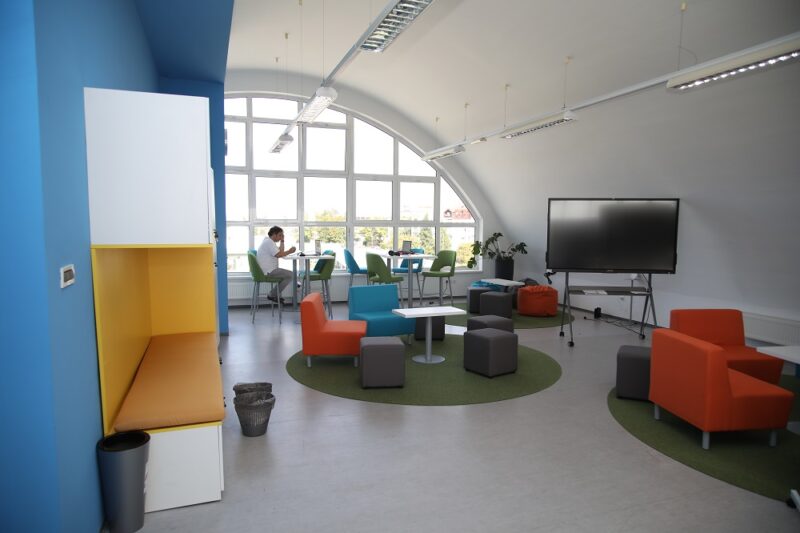 June2024
The impact of  e-Schools programme
17
RESULTS IN E-SERVICES
Learning analytics system and educational data mining
EMA - Application for organizing and monitoring education
System for business informatization and monitoring of business processes in schools
Edutorij - Digital content repository
June2024
The impact of  e-Schools programme
18
RESULTS IN E-CONTENT
240
16
72
digital edu resources
teaching scenarios
e-Lektira (compulsory reading material)
June2024
The impact of  e-Schools programme
19
RESULTS IN EDUCATION & SUPPORT
1.900+
7.000+
Framework for the Digital Maturity of Schools
Community of practitioners
various types of training
education program attendees
June2024
The impact of  e-Schools programme
20
RESULTS IN RESEARCH
Scientific research on the impact of e-Schools pilot project (CPP)
Electromagnetic fields research
(IMI)
External evaluation of the digital maturity level
(FOI)
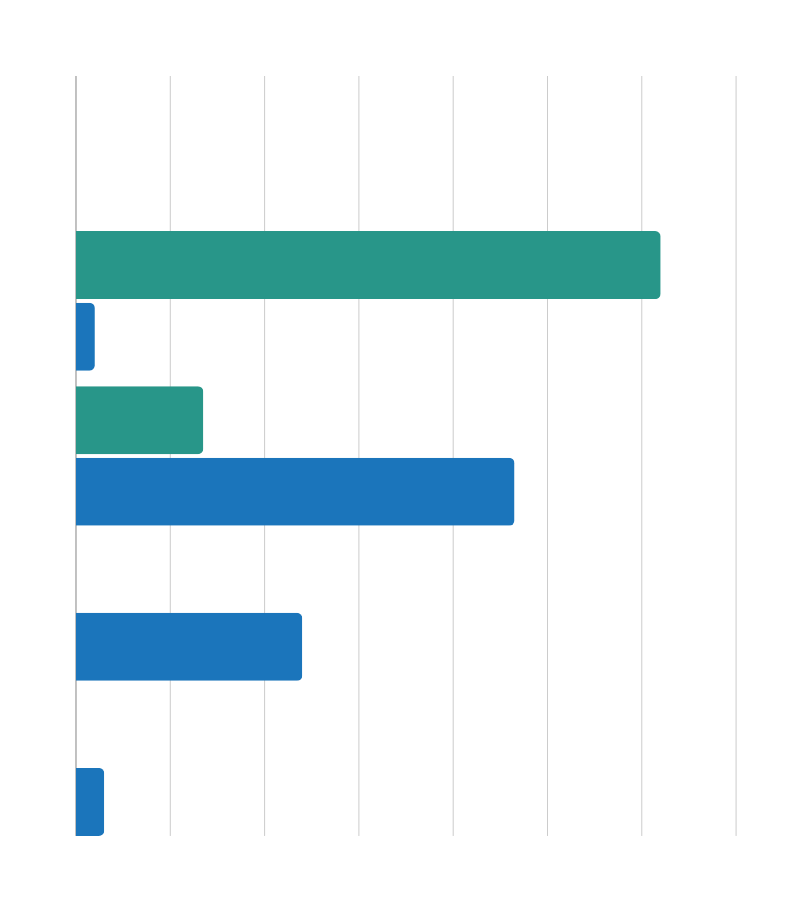 June2024
The impact of  e-Schools programme
21
Level of digital maturity raised successfully
124
93
Framework for the Digital Maturity of Schools by CARNET & FOI
48
27
6
0
0
4
0
0
Digitally unaware
Digital beginners
Digitally competent
Digitally advanced
Digitally mature
2016
2018
Phase 2
June2024
The impact of  e-Schools programme
22
2018 - 2023
June2024
The impact of  e-Schools programme
23
€177 mil
600,000
1321
85% ESF+ERDF FUNDED
STUDENTS
SCHOOLS
Total budget for the Phase 2 of the project, where 15% of the total sum comes from the State budget, while 85% is financed by ESF + ERDF
Overall number of students included in the full-scale project
All schools in Croatia are included in the project. 907 elementary, 364 secondary, and 50 art schools and education centres
June2024
The impact of  e-Schools programme
24
Faculty of Organization and Informatics
Education and Teacher Training Agency
Partners
Agency for Vocational and Adult Education
National Centre for External Evaluation of Education
Innovation Center Nikola Tesla
25
EDUCATION & SUPPORT
E-SERVICES
INFRASTRUCTURE
RESEARCH
E-CONTENT
Allocation and management of institutional and user infrastructure resources
Centralized management of user devices in schools
Secure management of user master data
Management of the school's local computer network
User portal for personalized access to various data from different databases
Local computer network
Interactive and presentation classroom
Laptop computers
Digital educational resources
Teaching scenarios for curricular topics
Teaching scenarios  and digital resources for interdisciplinary topics
Various research, measurements, and evaluations aimed at exploring the effects of using ICT in education
Education
Help Desk
Mobile teams for support
Community of practitioners
Framework for the Digital Maturity of Schools
Results
June2024
The impact of  e-Schools programme
26
Phase 2
June2024
The impact of  e-Schools programme
27
RESULTS IN INFRASTRUCTURE
53,105
Laptops delivered
10
2
1510
LANs designed
new regional training centres
interactive & presentation classrooms per school
June2024
The impact of  e-Schools programme
28
RESULTS IN E-SERVICES
Allocation and management of institutional and user infrastructure resources
Secure management of user master data
Management of the school's local computer network
MDM -  Centralized management of user devices in schools
June2024
The impact of  e-Schools programme
29
RESULTS IN E-CONTENT
47
350
240
digital educational resources produced
teaching scenarios for curricular topics
Teaching scenarios for interdisciplinary topics
June2024
The impact of  e-Schools programme
30
RESULTS IN EDUCATION
23.000+
4.000+
educational staff participating in workshops at schools
Framework for the Digital Maturity of Schools
attended online educations
Community of practitioners
June2024
The impact of  e-Schools programme
31
RESULTS IN SUPPORT
1.200+
mobile teams` visits to schools
Regional gatherings across the country
Helpdesk for educational system support
Community of practitioners
mobile teams' visits to schools
June2024
The impact of  e-Schools programme
32
RESULTS IN RESEARCH
Scientific research on the impact of the project
Research of students’ digital competence and attitude
Experimental application of models for using ICT in learning and teaching
Evaluation of digital maturity of schools
Digitally mature
June2024
The impact of  e-Schools programme
34
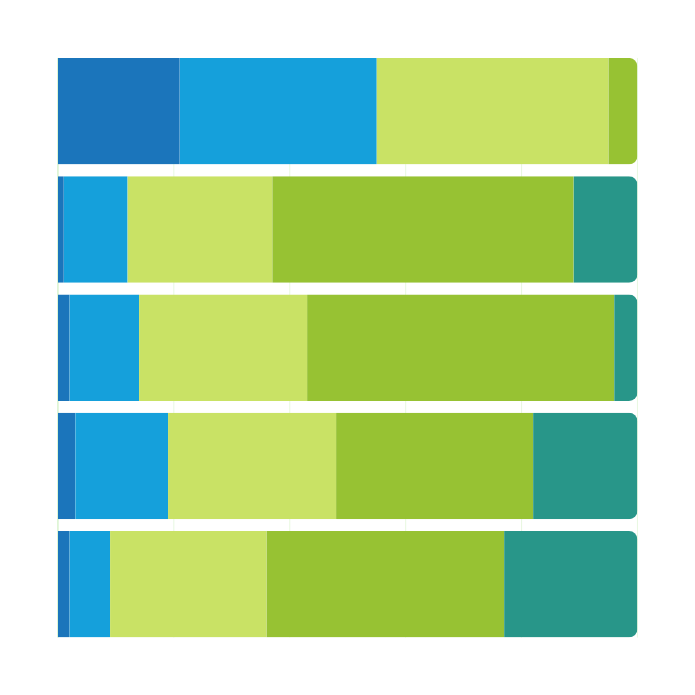 Digitally advanced
Digital maturity by segments
Digitally competent
Digital beginners
Digitally unaware
Development of digital competence
Digital culture
Planning, management & leadership
Infrastructure
Digital tech in teaching
[Speaker Notes: 50% of schools (125 schools) at the middle 3rd level of digital maturity (e-enabled).

40%, (100 schools) are at the 4th level.

However, only three schools are at the highest, 5th level and can be defined as “digitally mature schools”.

Planning, managing and leadership continuously reporting lowest level of all domains (!) (2016, 2018, 2020)]
2017
UNESCO King Hamad bin Isa Al-Khalifa
2020
European Commission – Regiostars
2021
Cohesion Policy and Investments in Digital Education: The Experience of e-Schools in Croatia
June2024
The impact of  e-Schools programme
06
Awards and acknowledgements
e-Schools is one of the twelve best projects in the world in the field of ICT application in education.
The e-Schools pilot project won an award for the best project in the category of Skills and Education for Digital Europe, with the Republic of Croatia highlighted as an example of a country where continuity of education was successfully ensured during the crisis through distance learning.
The project was presented at the online conference of the MRRFEU and the European Commission as an example of best practice.
TRIVIA
35
4 380 racks

6175 meters high

19 Eiffel Towers
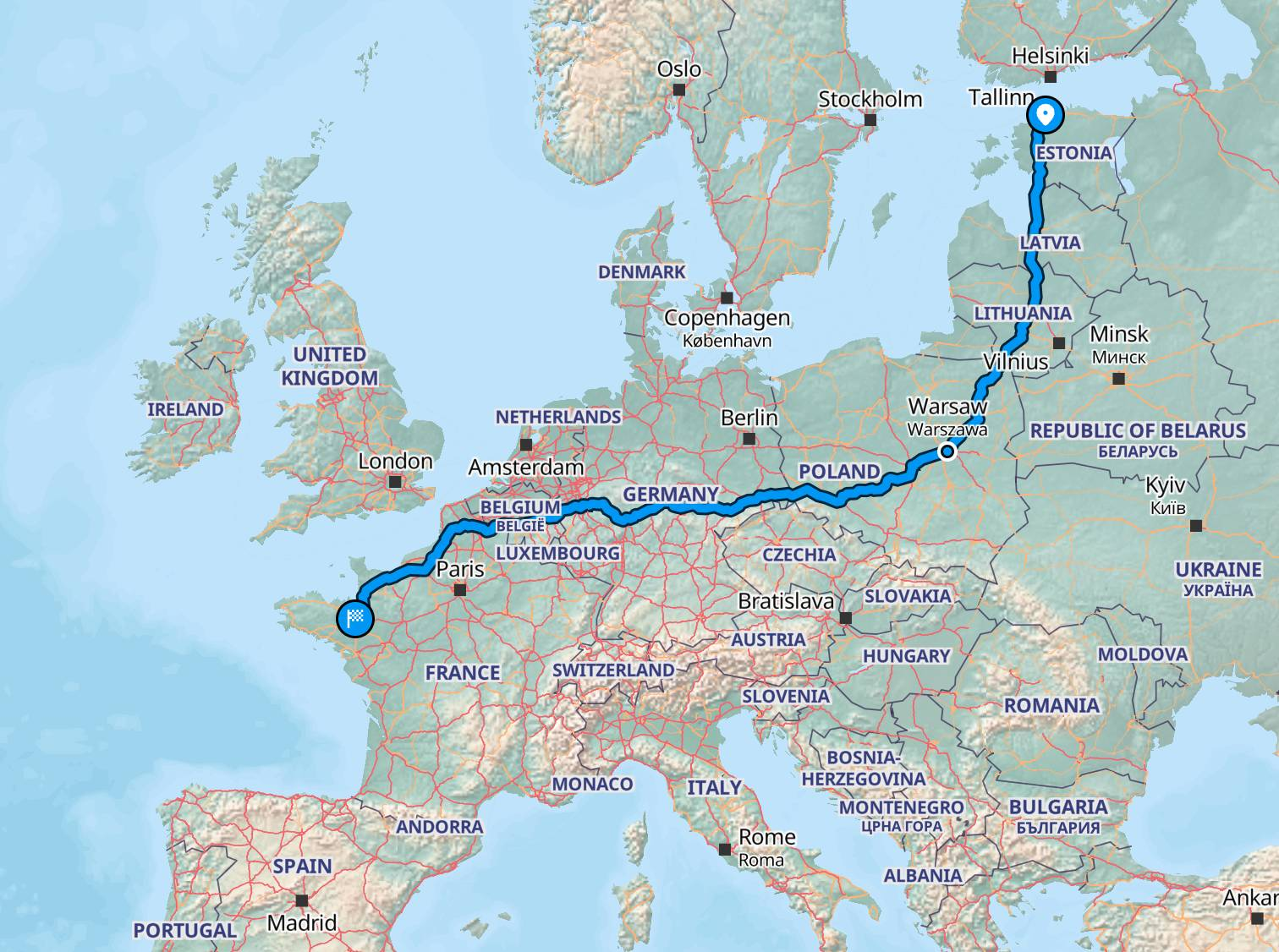 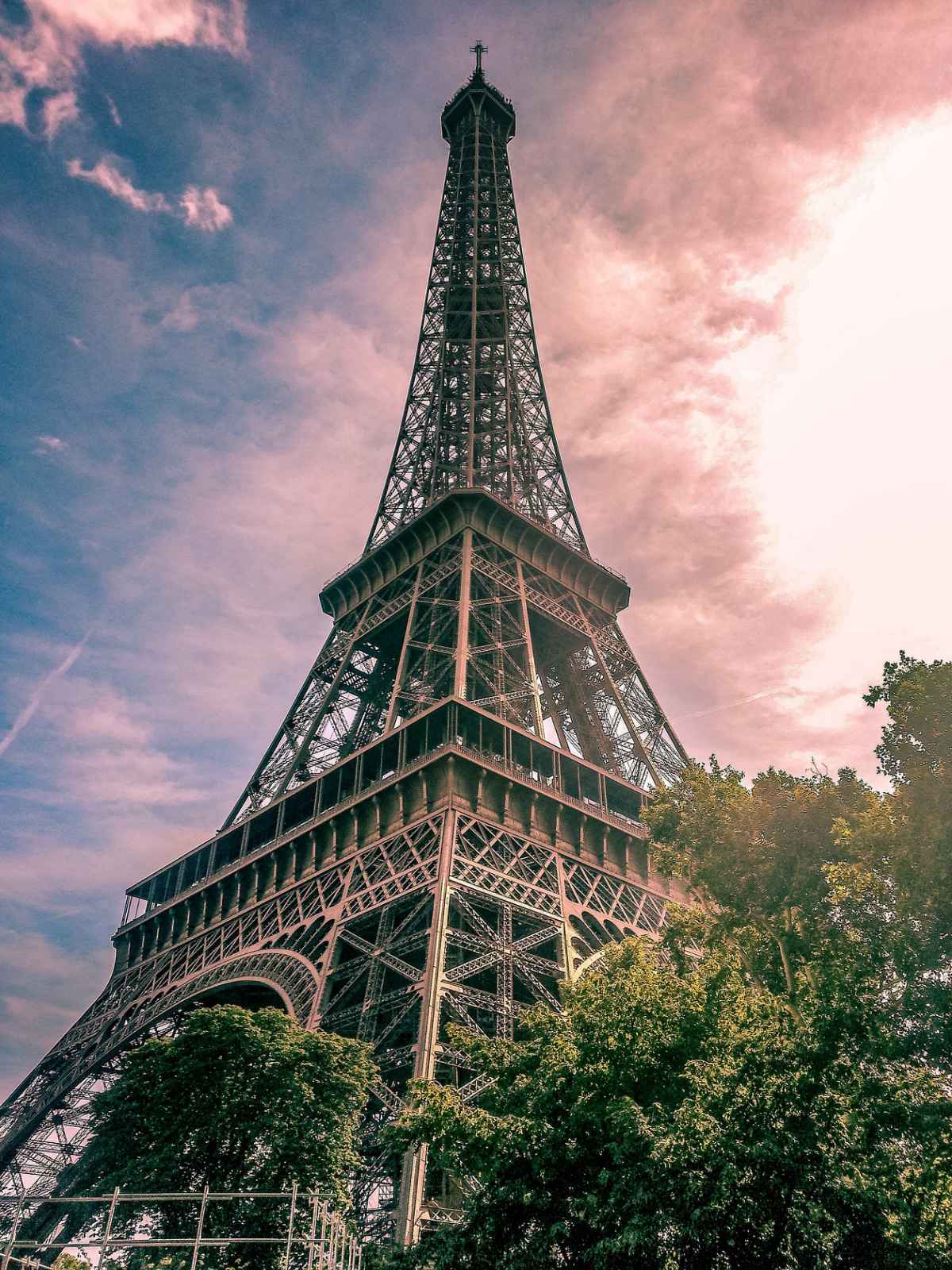 3 000 km – lenght of UTP cables used
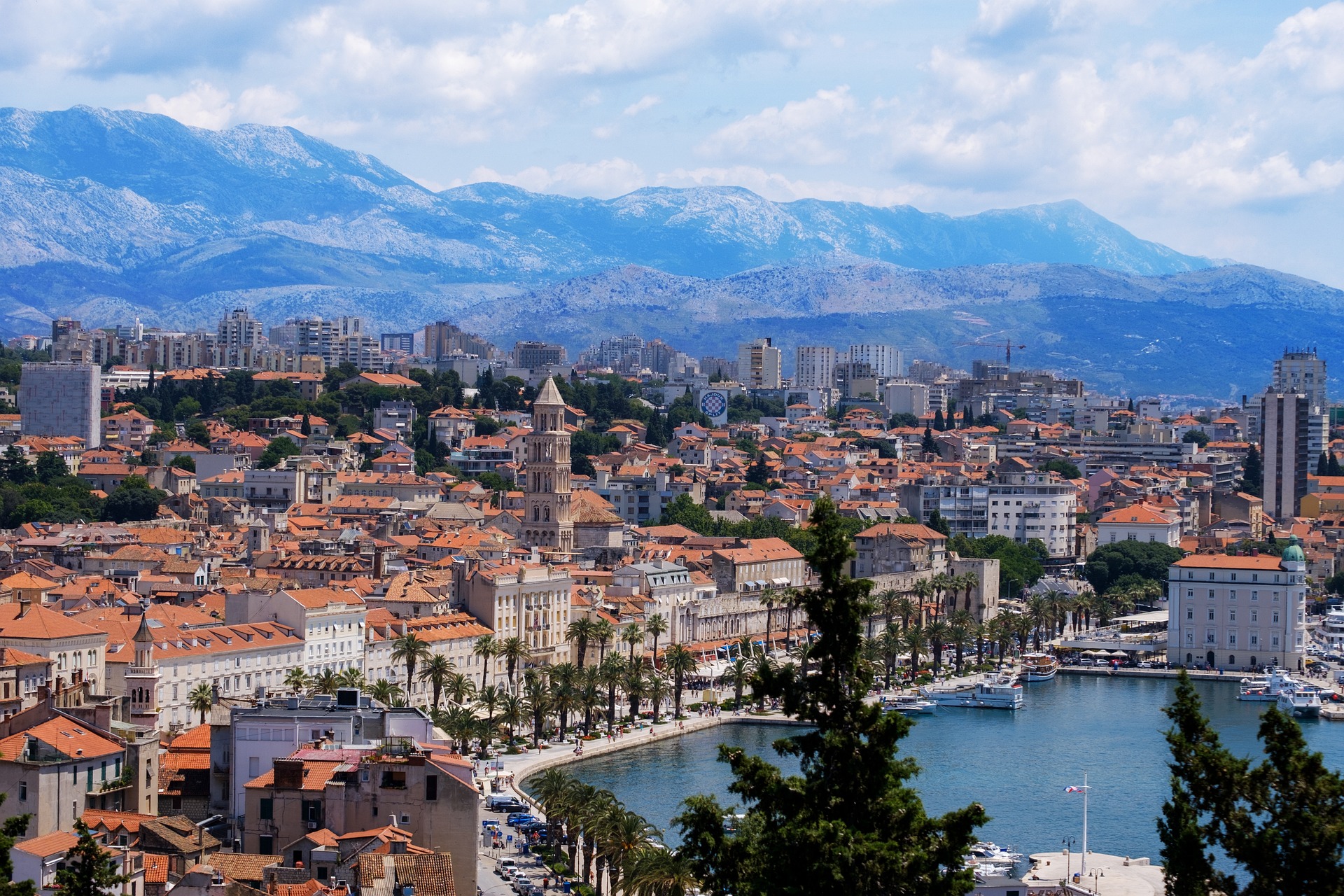 TRIVIA
35
400 000 kilometers

10 times around Equator

More than Earth to Moon
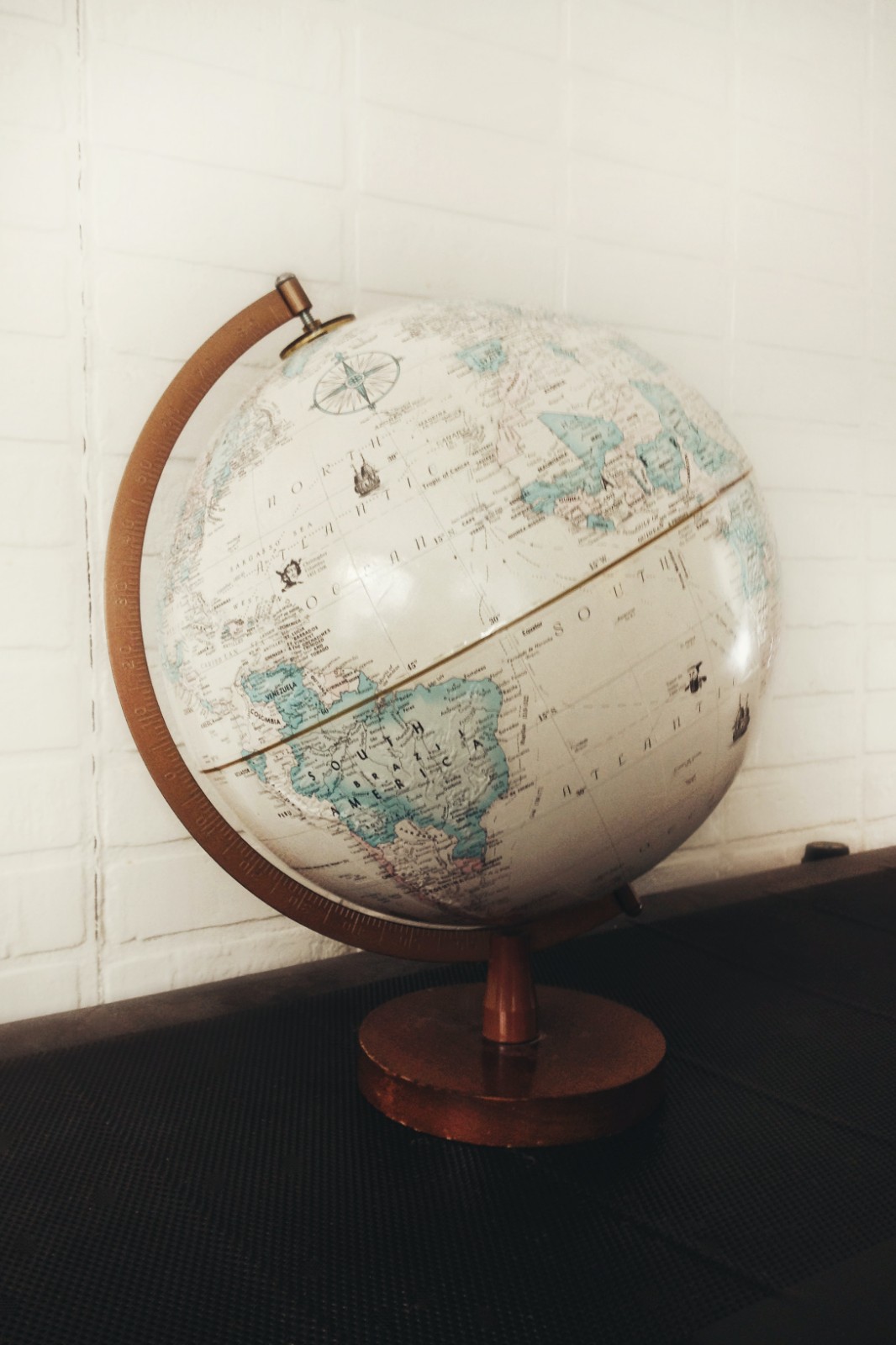 400 000 meters of fibre

Zagreb - Split
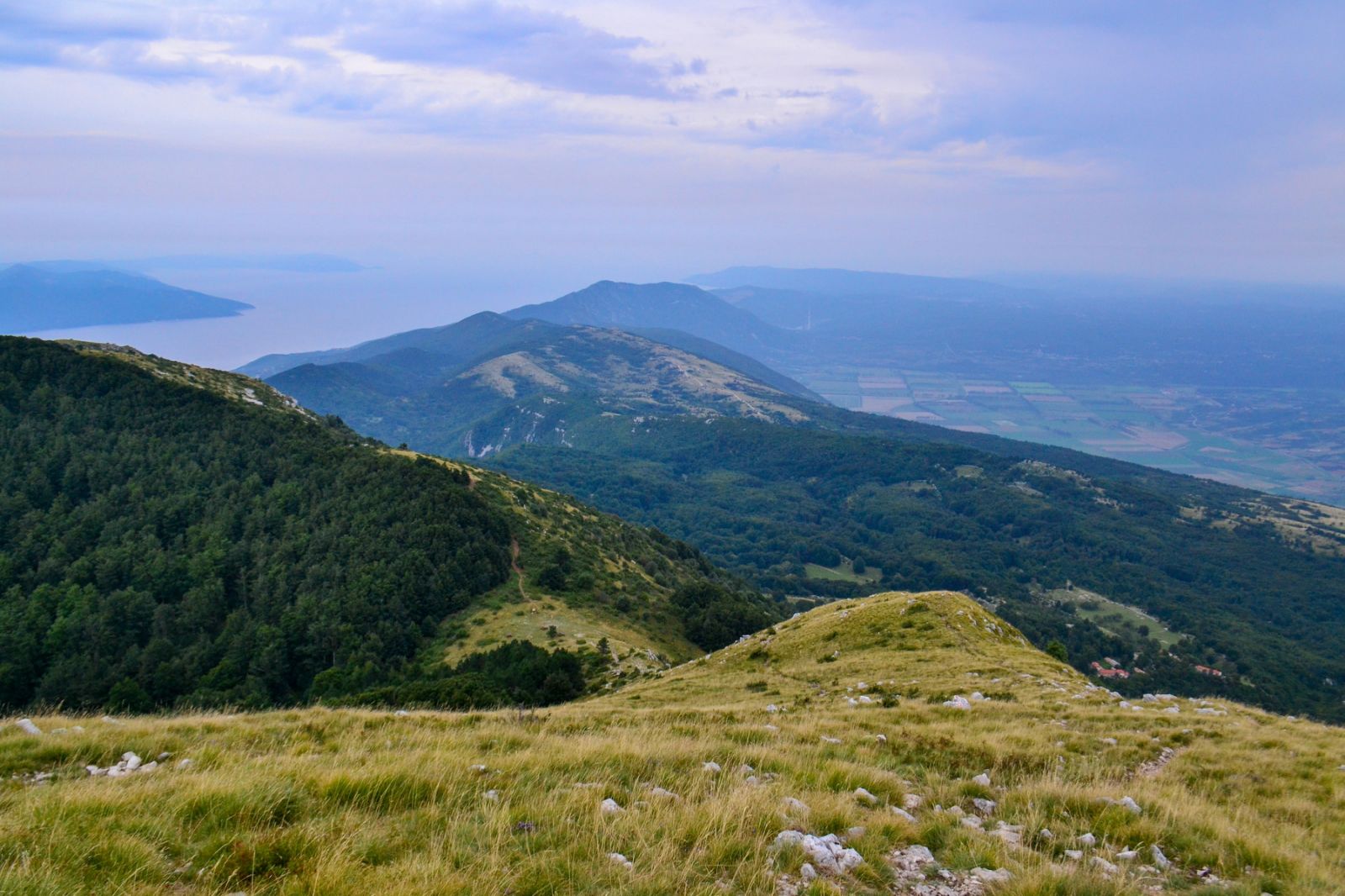 34 000 WiFi APs	

1 400 meters high
The project was co-financed by the European Union through the European Structural and Investment Funds. More information about EU funds can be found on the website of the Ministry of Regional Development and European Union Funds: www.strukturnifondovi.hr
The content of this material is the sole responsibility of the Croatian Academic and Research Network - CARNET.
Contact: Hrvatska akademska i istraživačka mreža – CARNET | Josipa Marohnića 5, 10000 Zagreb
Tel.: +385 1 6661 616 | www.carnet.hr
Thank you
Any questions?
goran.skvarc@carnet.hr tihomir.markulin@carnet.hr